Image 1. UAW Annual Tournament, 1955.
Source: “Recreation, Bowling Tournament, Detroit, Michigan,” February 12, 1955, ...
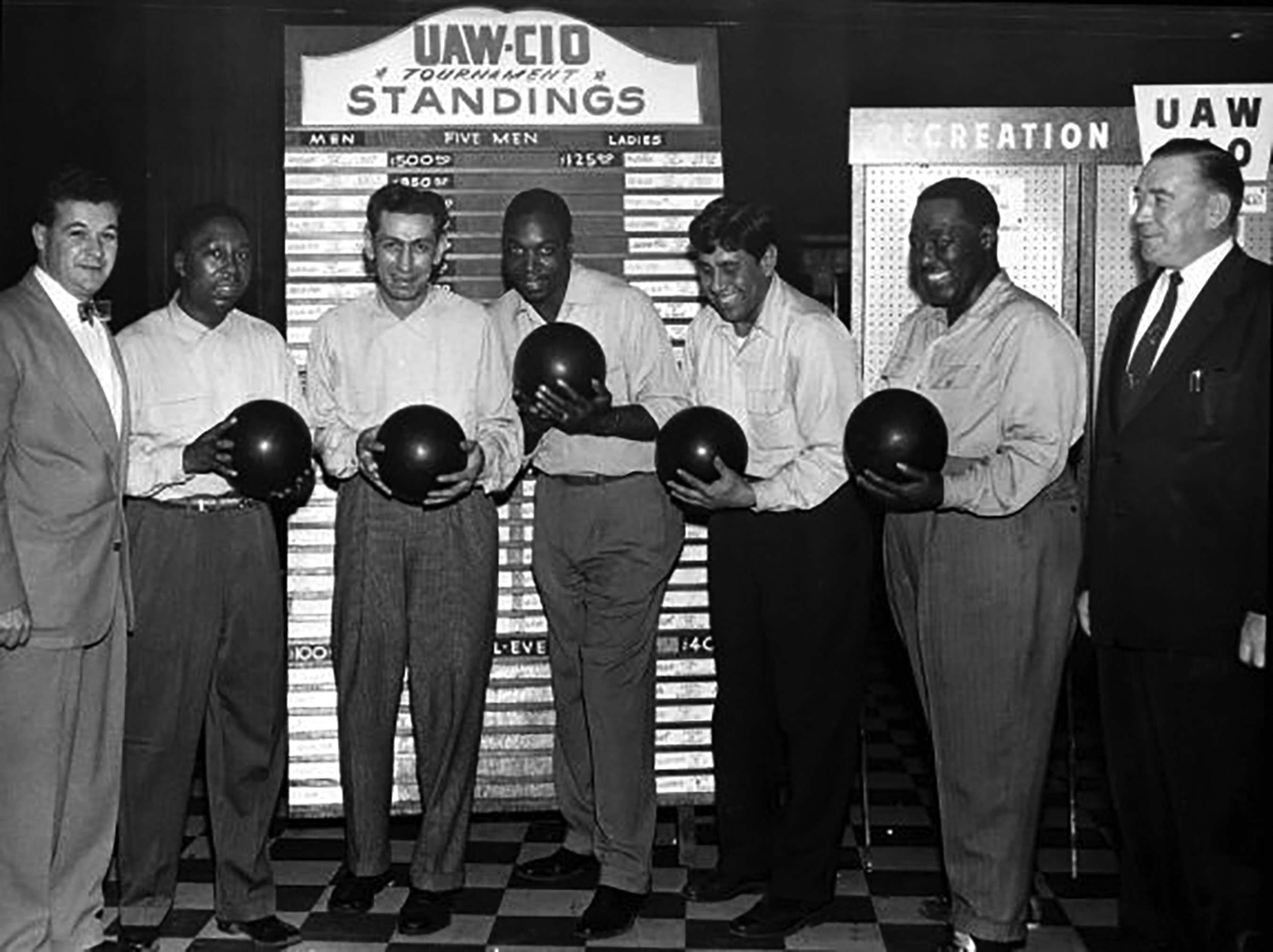 J Soc Hist, Volume 51, Issue 4, Summer 2018, Pages 953–979, https://doi.org/10.1093/jsh/shw137
The content of this slide may be subject to copyright: please see the slide notes for details.
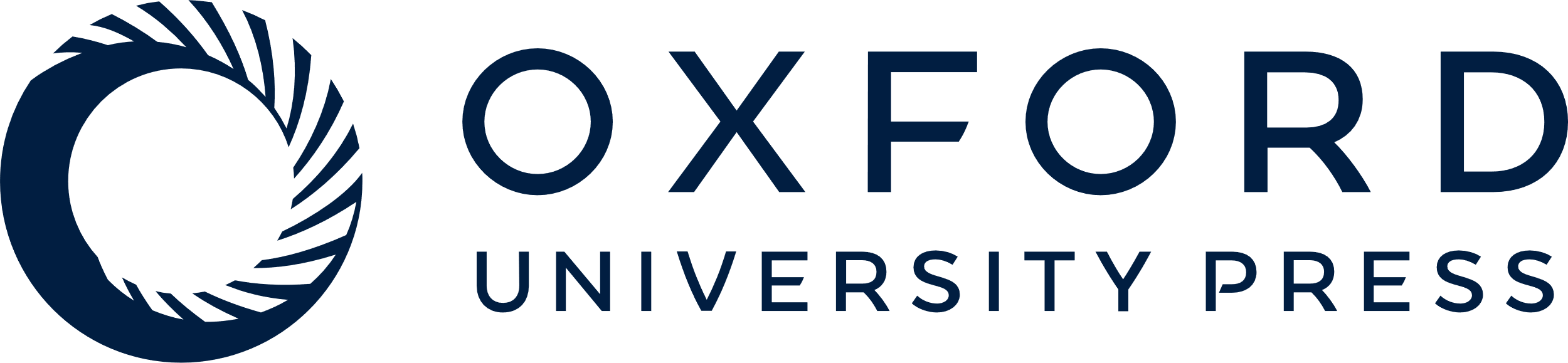 [Speaker Notes: Image 1. UAW Annual Tournament, 1955.
Source: “Recreation, Bowling Tournament, Detroit, Michigan,” February 12, 1955, Photo ID: 364, Walter P. Reuther Library, Archive of Labor and Urban Affairs, Detroit, Michigan, Detroit, Michigan.


Unless provided in the caption above, the following copyright applies to the content of this slide: © The Author 2017. Published by Oxford University Press. All rights reserved. For permissions, please e-mail: journals.permissions@oup.comThis article is published and distributed under the terms of the Oxford University Press, Standard Journals Publication Model (https://academic.oup.com/journals/pages/about_us/legal/notices)]
Image 2. UAW Local 49 Champions, Region 1 and 1A, undated (probably 1949). Source: Labor Album, Walter P. Reuther ...
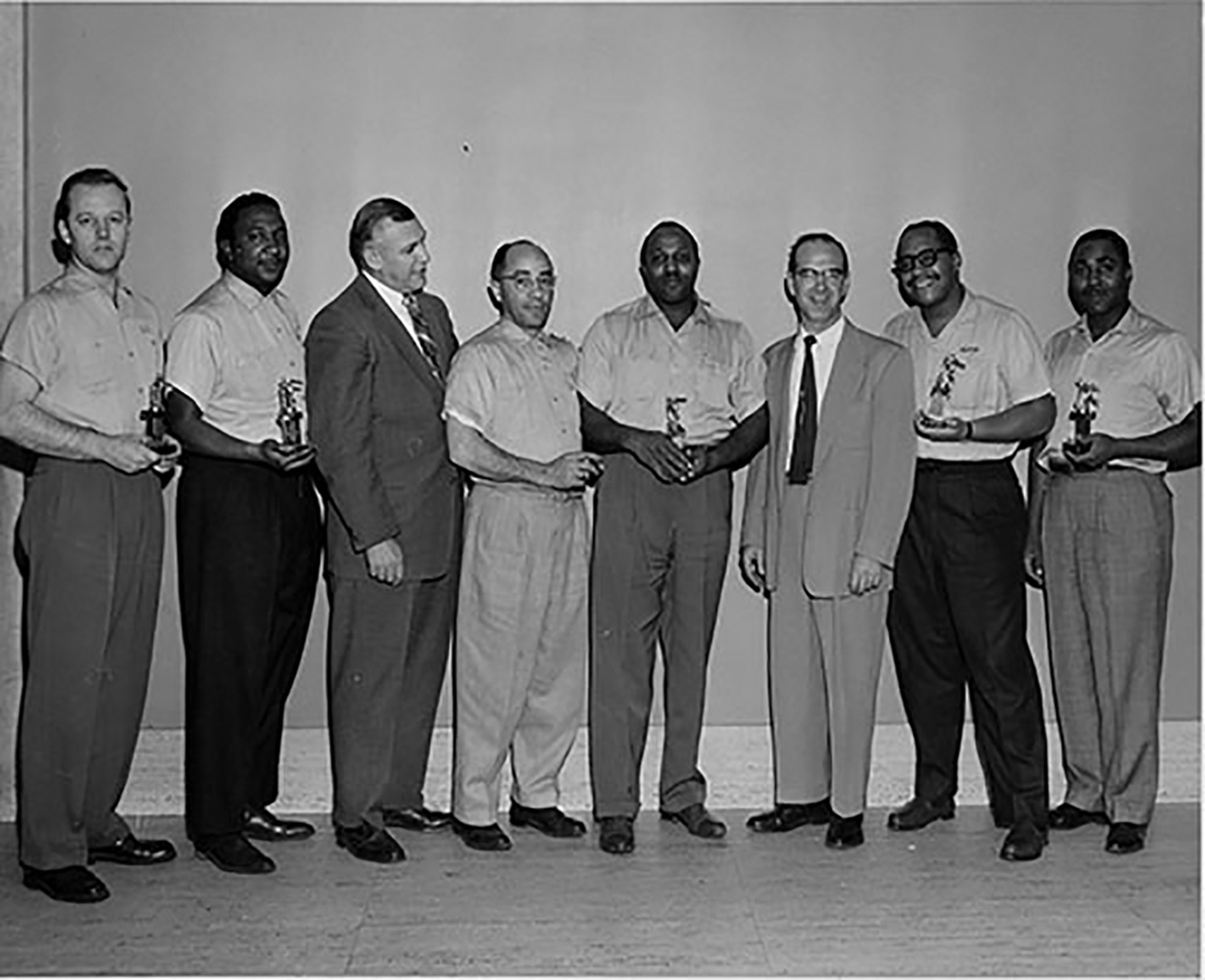 J Soc Hist, Volume 51, Issue 4, Summer 2018, Pages 953–979, https://doi.org/10.1093/jsh/shw137
The content of this slide may be subject to copyright: please see the slide notes for details.
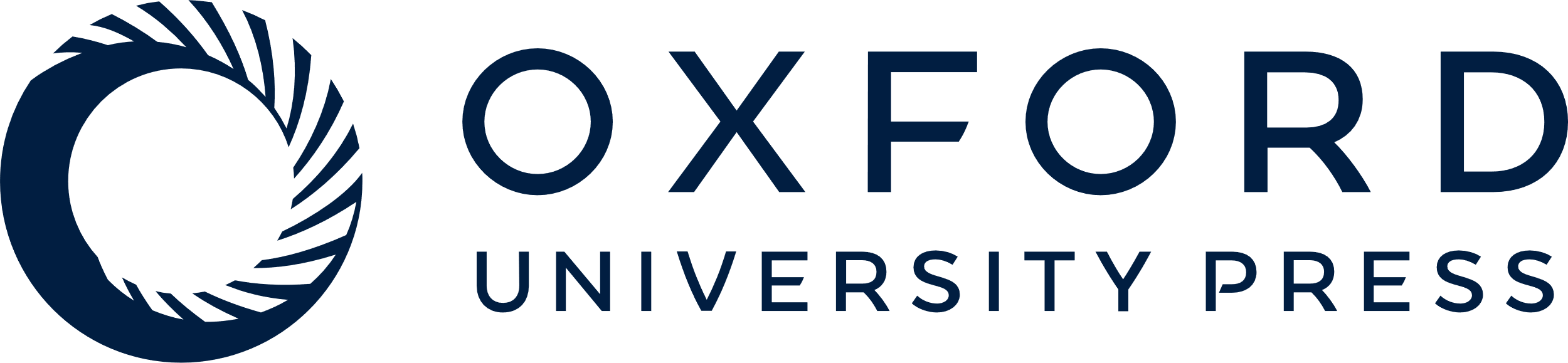 [Speaker Notes: Image 2. UAW Local 49 Champions, Region 1 and 1A, undated (probably 1949). Source: Labor Album, Walter P. Reuther Library, Archive of Labor and Urban Affairs, Detroit, Michigan.


Unless provided in the caption above, the following copyright applies to the content of this slide: © The Author 2017. Published by Oxford University Press. All rights reserved. For permissions, please e-mail: journals.permissions@oup.comThis article is published and distributed under the terms of the Oxford University Press, Standard Journals Publication Model (https://academic.oup.com/journals/pages/about_us/legal/notices)]
Image 3. Olga Madar congratulates Louise Hamilton on her first place doubles victory. Source: UAW, February 1948, 11.
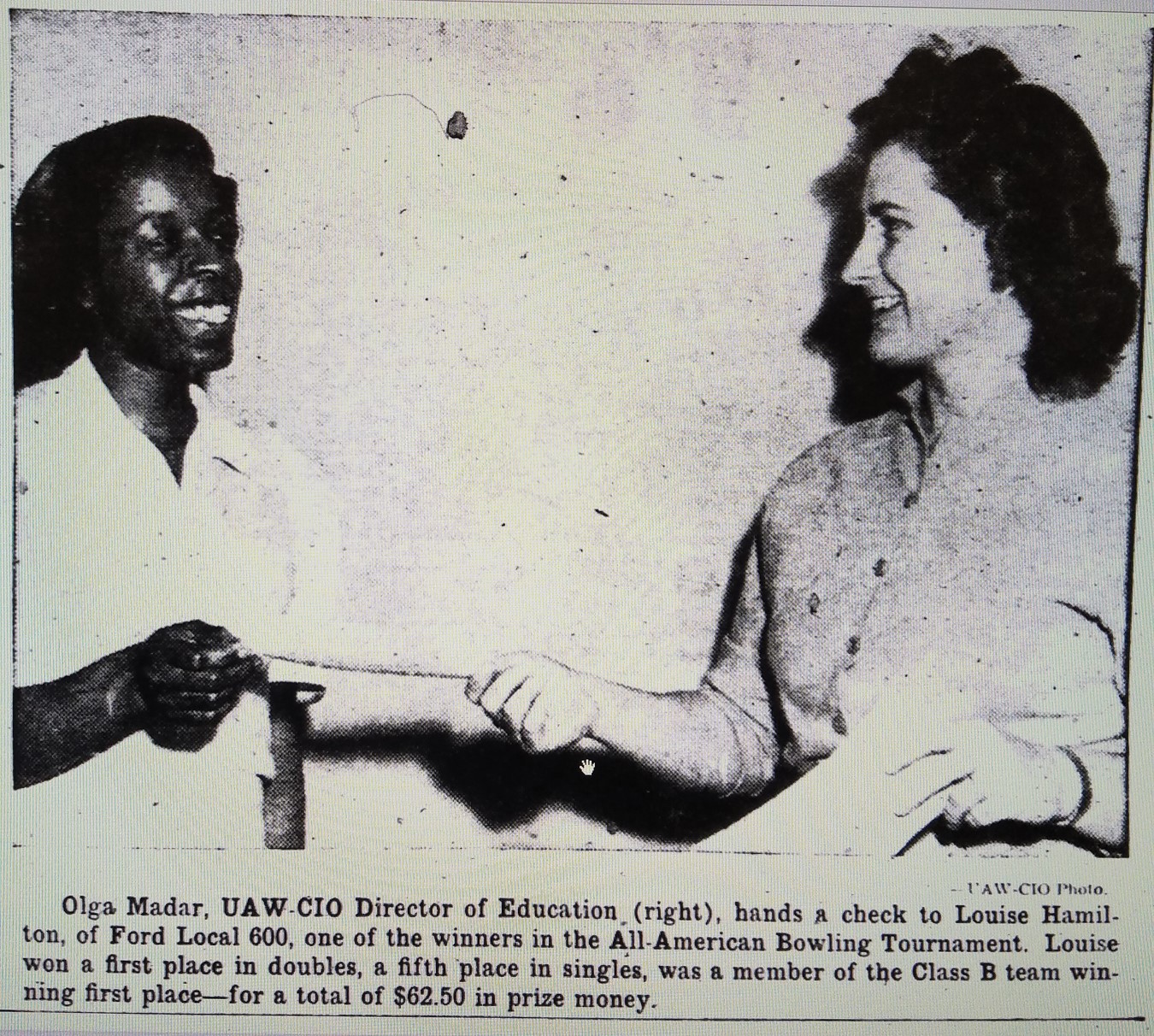 J Soc Hist, Volume 51, Issue 4, Summer 2018, Pages 953–979, https://doi.org/10.1093/jsh/shw137
The content of this slide may be subject to copyright: please see the slide notes for details.
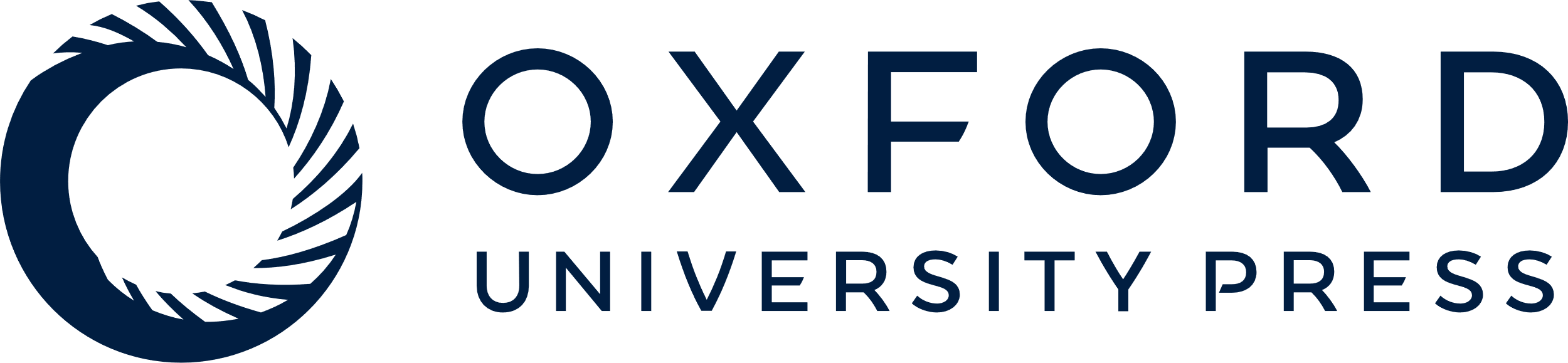 [Speaker Notes: Image 3. Olga Madar congratulates Louise Hamilton on her first place doubles victory. Source: UAW, February 1948, 11.


Unless provided in the caption above, the following copyright applies to the content of this slide: © The Author 2017. Published by Oxford University Press. All rights reserved. For permissions, please e-mail: journals.permissions@oup.comThis article is published and distributed under the terms of the Oxford University Press, Standard Journals Publication Model (https://academic.oup.com/journals/pages/about_us/legal/notices)]